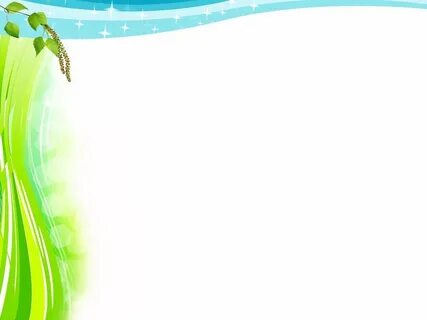 Муниципальное  автономное дошкольное образовательное учреждение
 детский сад №118 города Тюмени



«О речи –всерьез»
Консультация для родителей
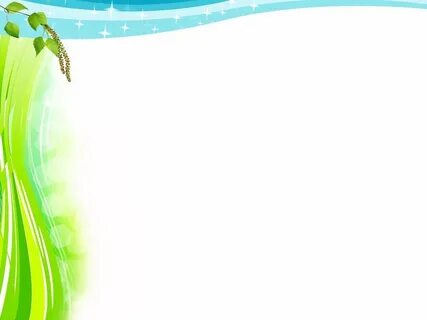 Основные задачи речевого развития детей: 
-овладение нормами и правилами родного языка, определёнными для каждого возраста; 
*- развитие у детей коммуникативных способностей (способности общаться).
Формирование грамматического строя речи.
Обогощение словарного запаса.
Формирование звуковой культуры речи.
Обучение рассказыванию ,связной речи.
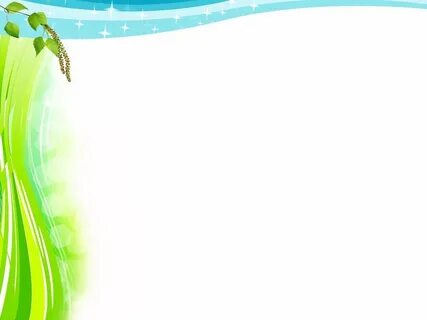 Большое значение для развития речи дошкольника имеет обогащение словаря на основе знаний и представлений об окружающей жизни и в процессе наблюдений за природой.
-снег (белый, пушистый, сыпучий, холодный, мокрый, скрипучий и т. д.)
-человек (вежливый, замечательный, открытый, сердечный и т. д.)
-ветер (сильный, холодный, ласковый, пронизывающий и т. д.)
-дождь (холодный, летний, моросящий, сильный и т. д.)
-луна (яркая, растущая и т. д.)
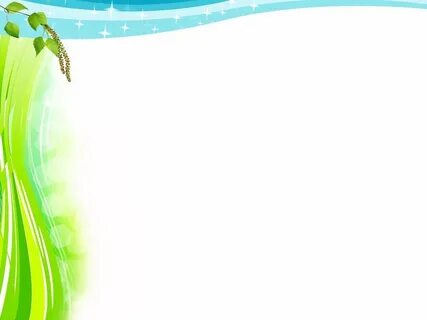 Название и назначение предметов одежды, обуви, головных уборов, посуды, мебели, видов транспорта; детали и части предметов- у платья-рукава, воротник, карманы, пуговицы; качества ( цвет, форма, размер), особенности поверхности ( пушистая, шороховатая).
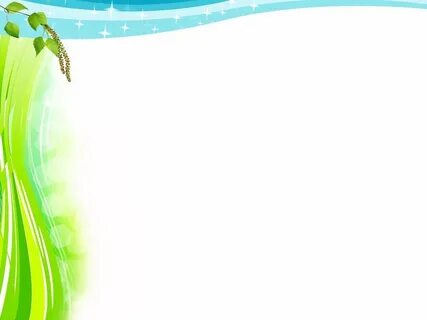 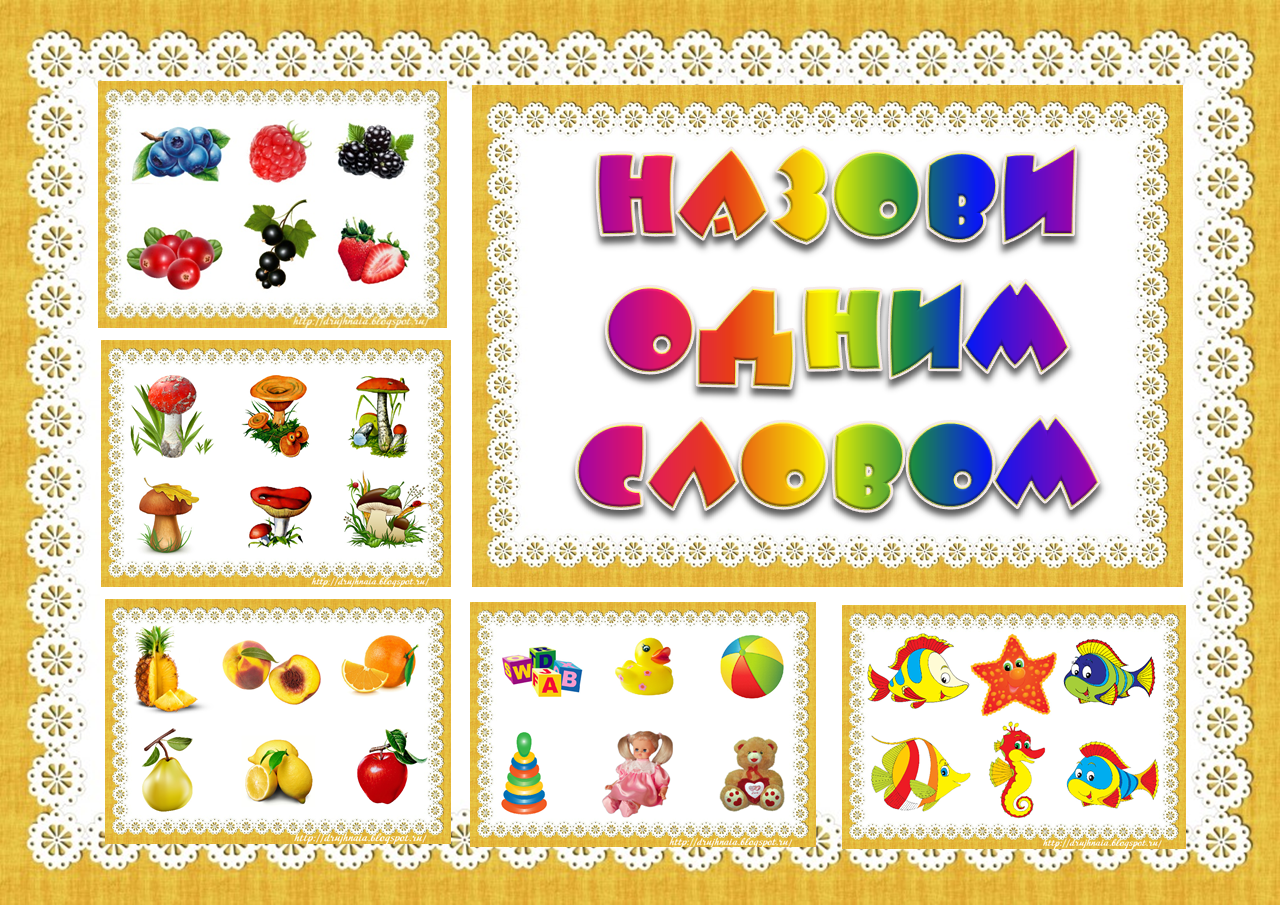 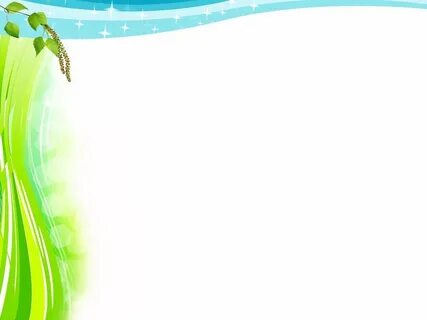 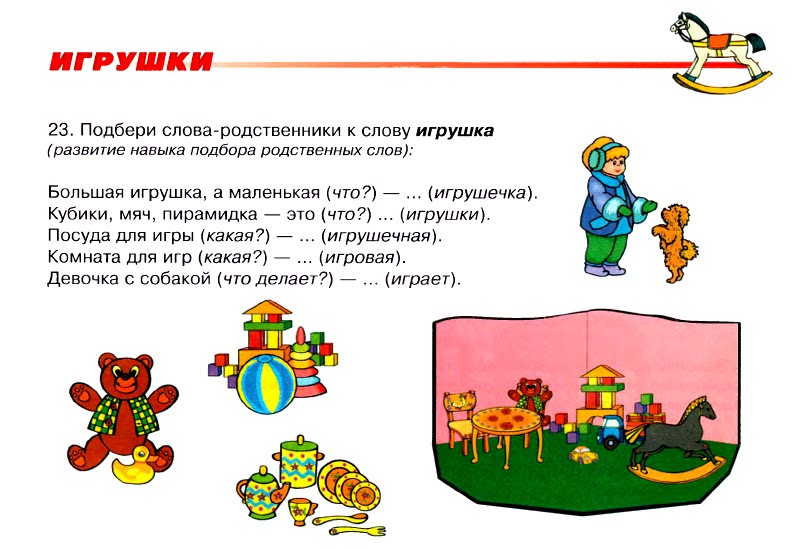 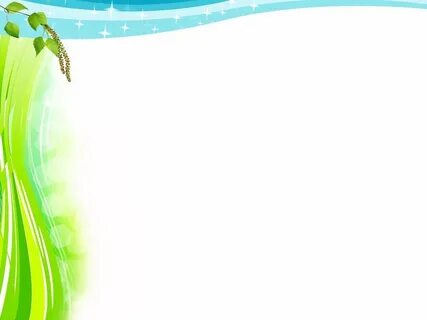 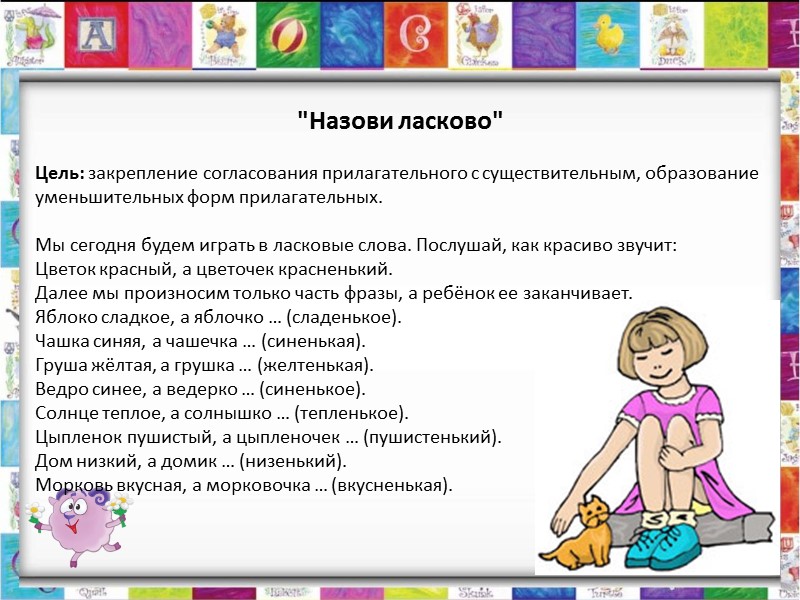 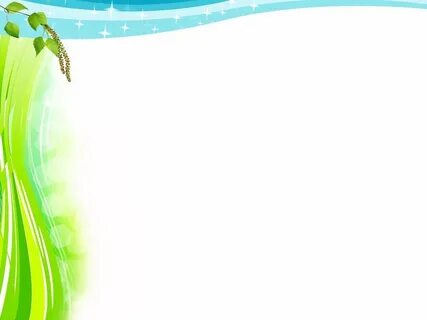 Научить употреблять существительные с предлогами.
Грамматический строй:  Подбор существительных к прилагательному -Перчатки*Кожаные *Коричневые *Большие *Папины *Новые *Любимые *Красивые
 Учить детей употреблять в речи существительные в форме единственного и множественного числа, обозначающих животных и их детенышей
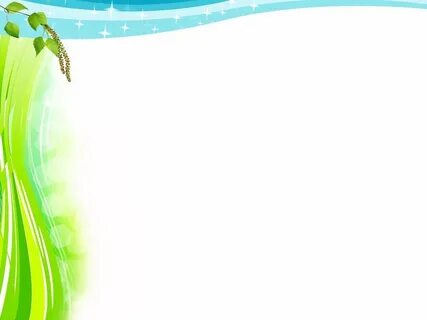 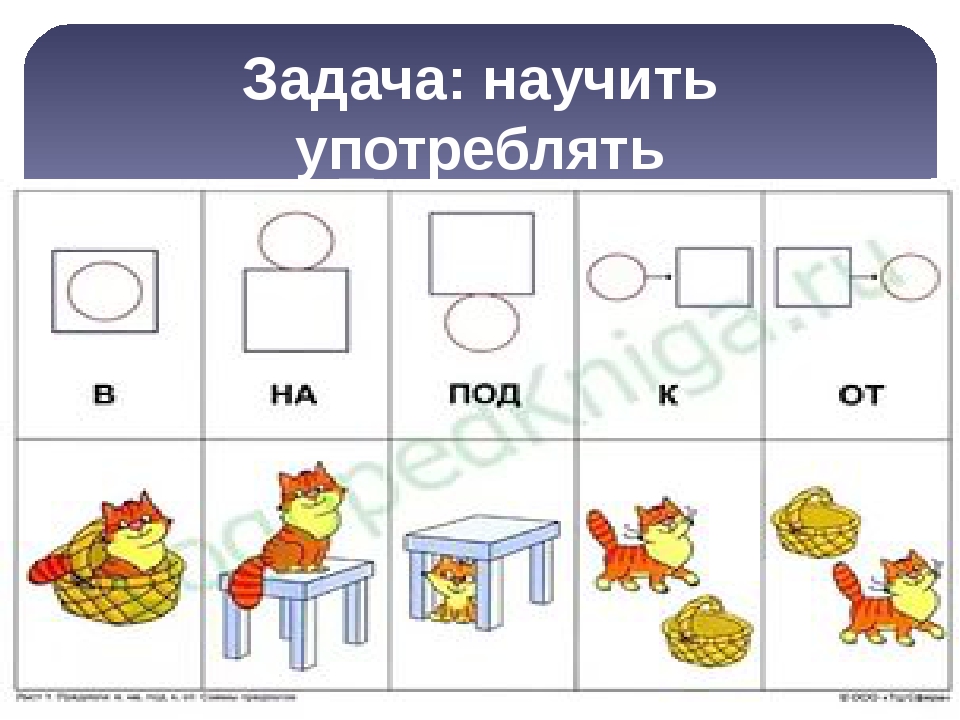 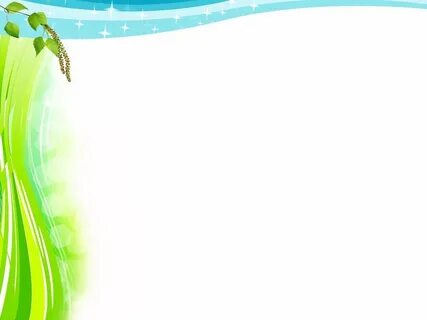 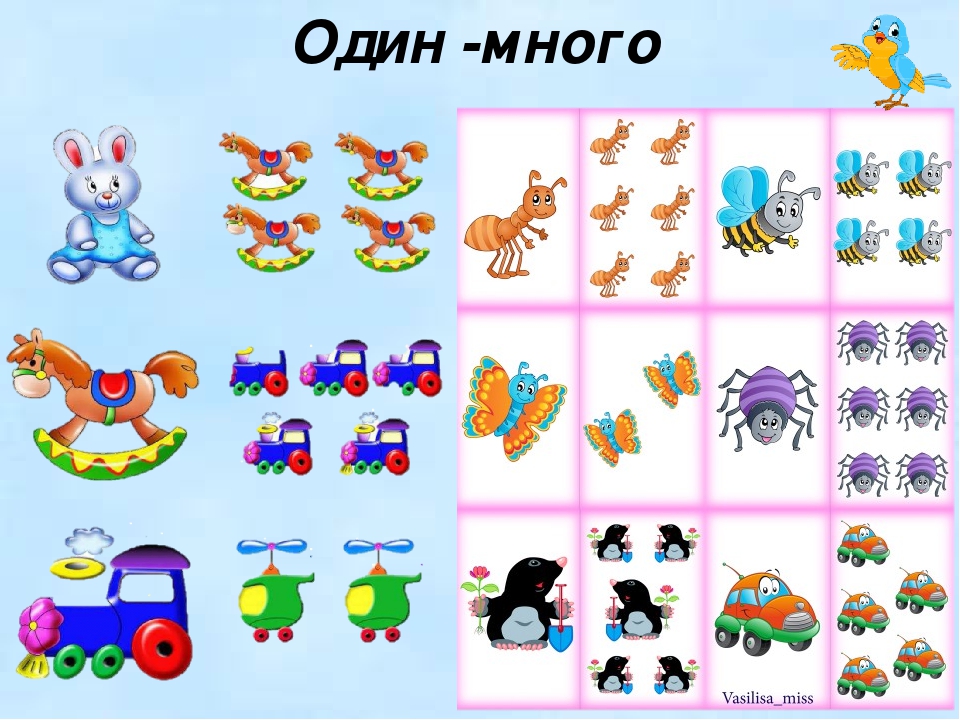 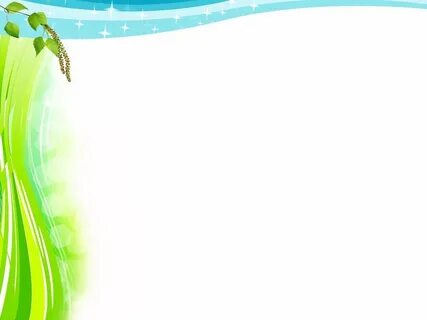 «Четверый лишний»
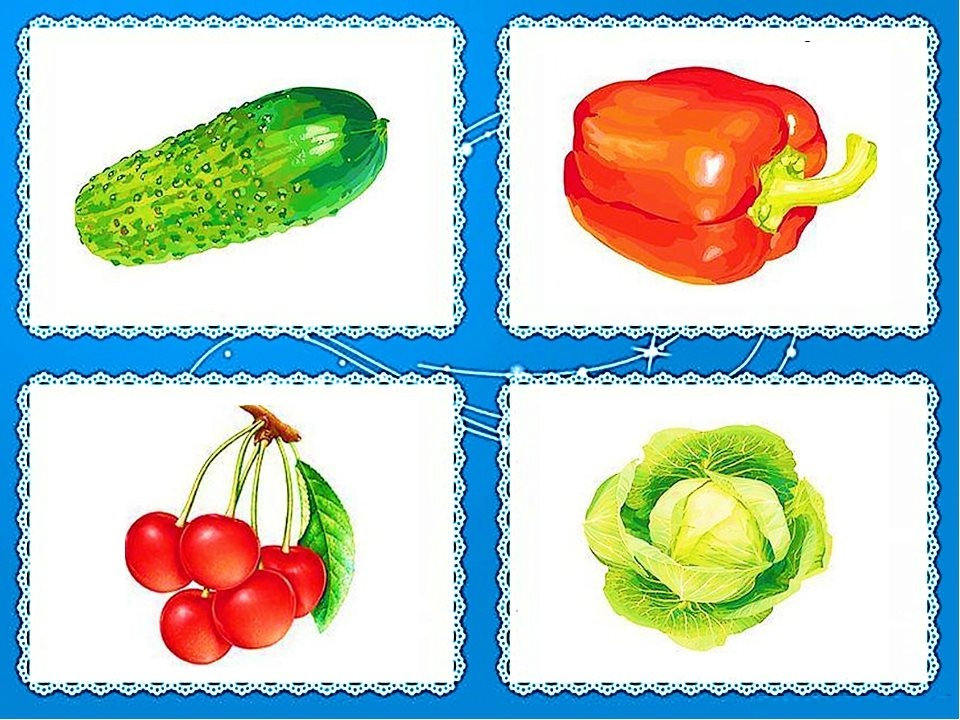 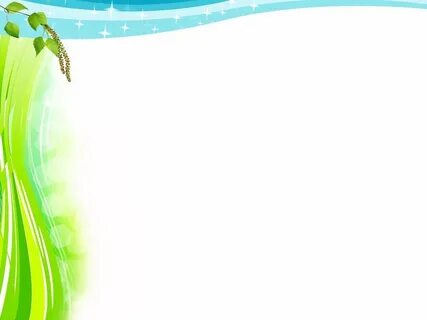 Формирование звуковой  культуры речи
Артикуляционная гимнастика
Речевые игры: «Вьюга», «Насос»
Чистоговорки:
Уп,уп,уп- мама варит суп(зв.П)
Бы,бы,бы,- идет дым из трубы(зв.Б)
Жа-жа-жа,есть иголки у ежа.
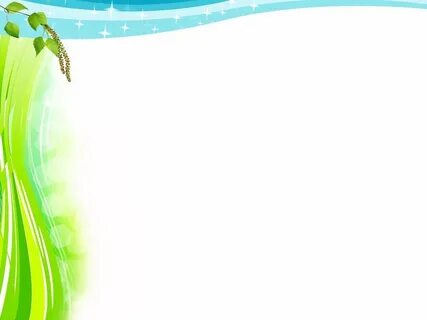 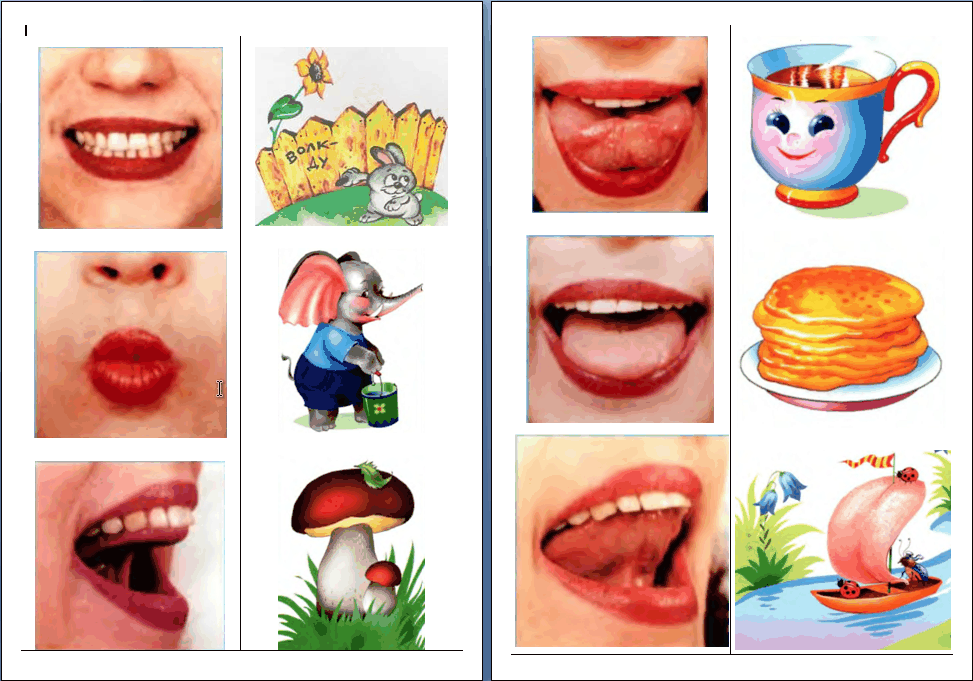 Работа по развитию речи в детском саду
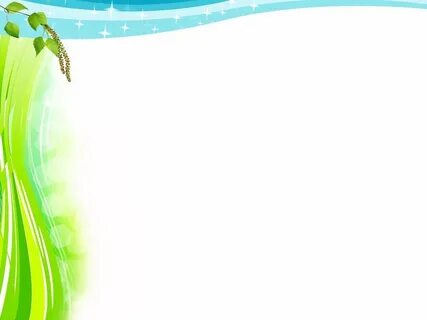 Связная речь
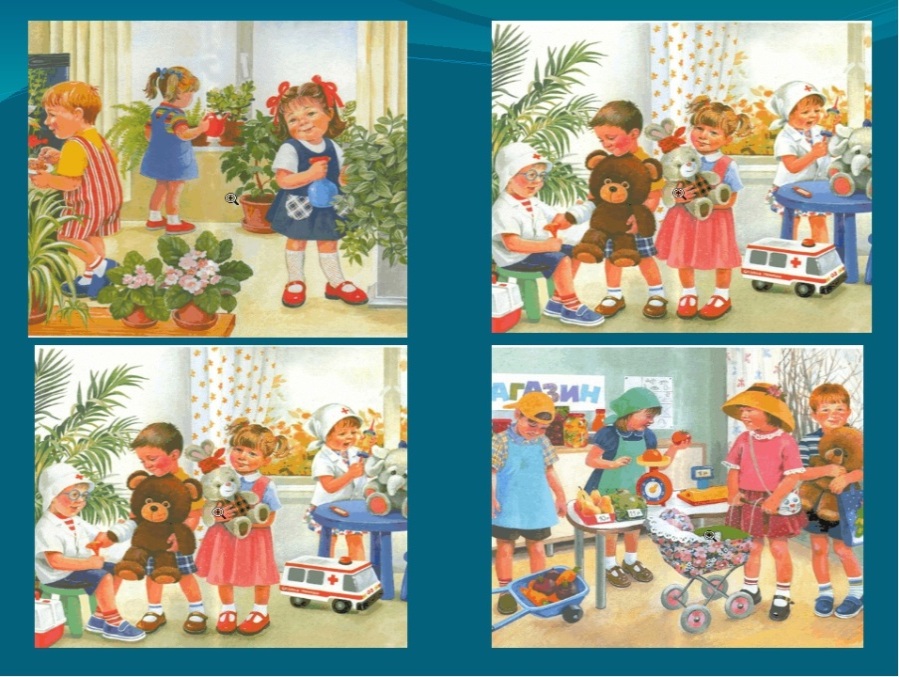 *Составление рассказа по картине
*Пересказ*Описание игрушки
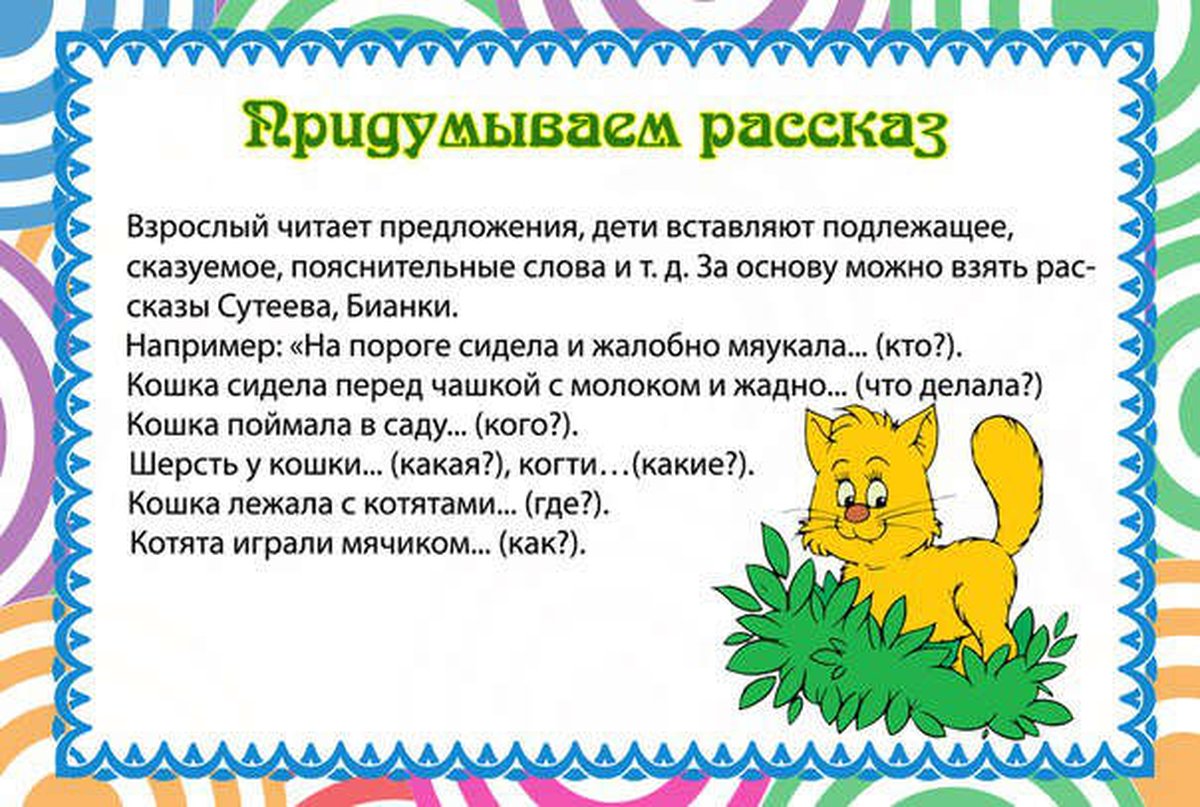 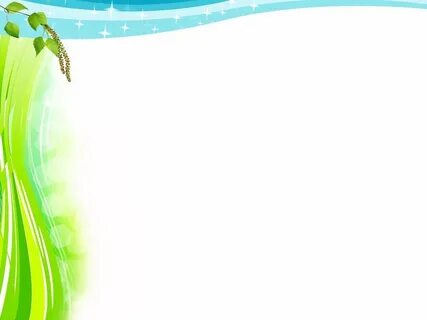 Развитие мелкой моторики.
Большое значение для развития речи имеет развитие мелкой моторики рук : лепка, мозаика, конструкторы, рисование, обводка, штриховка, работа с бусами, бисером, шнуровка, расстегивание и застегивание мелких пуговиц и др.
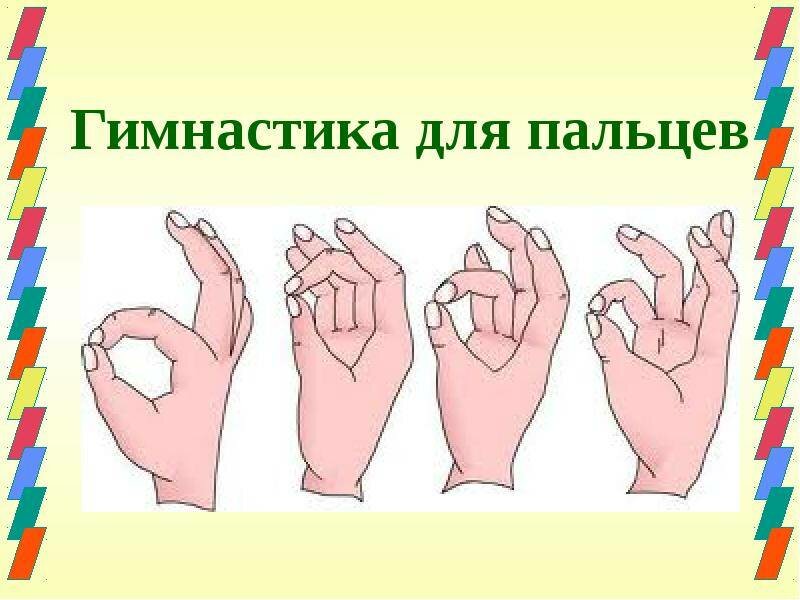 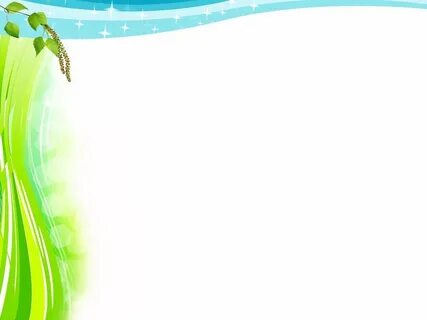 Развитие  речи в детском саду
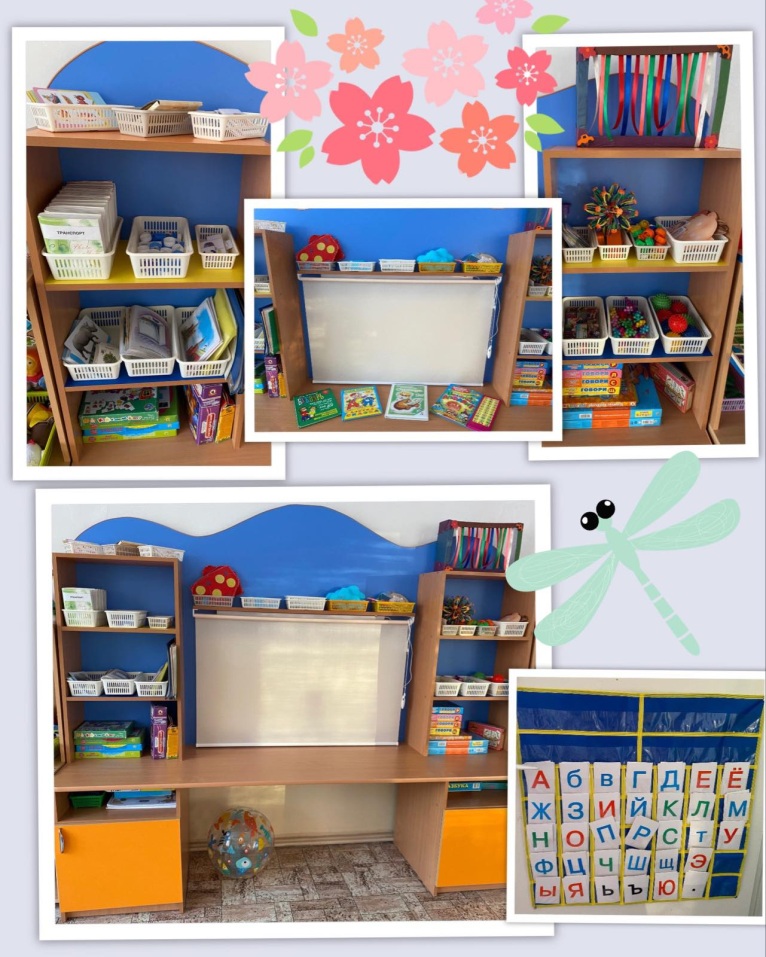 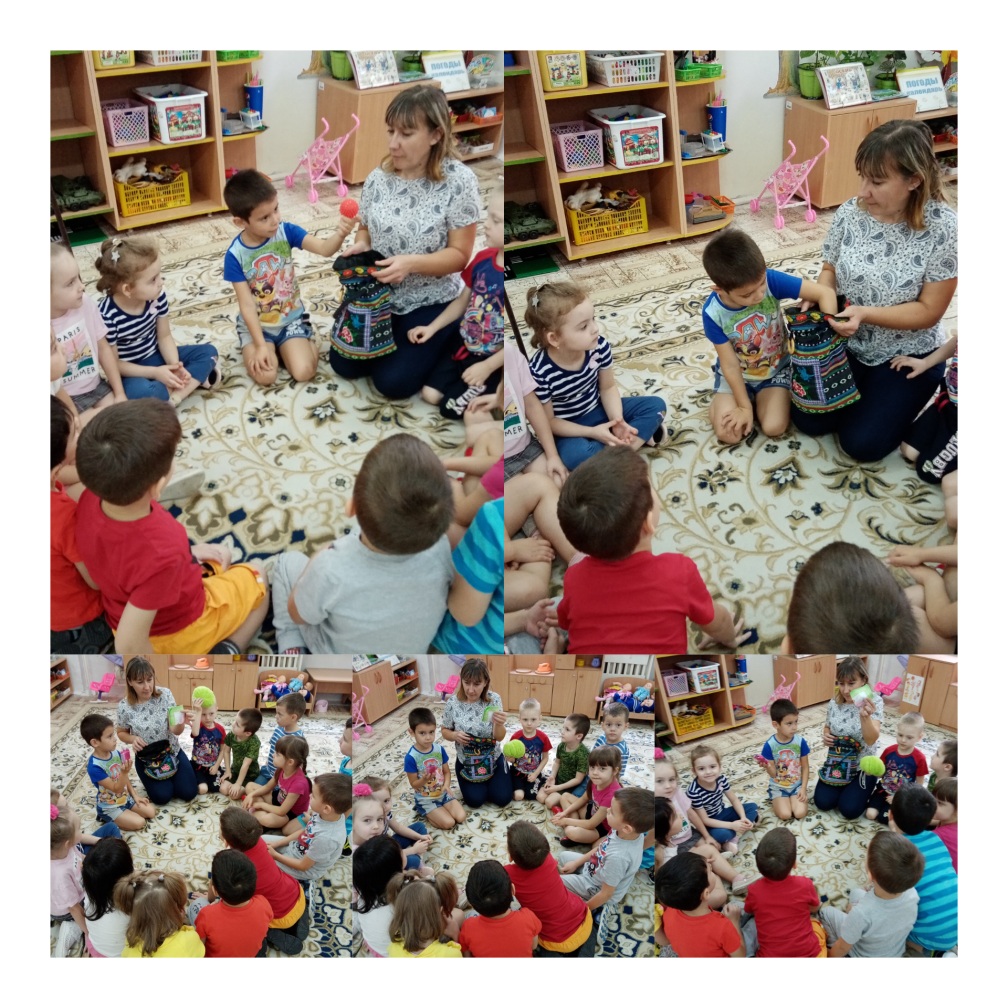 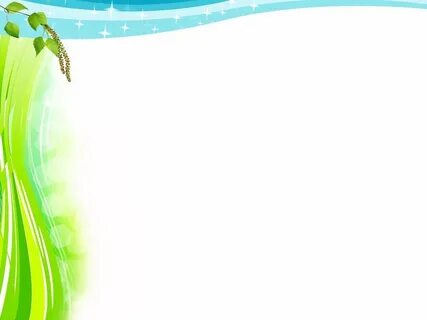 Работа по развитию речи в детском саду
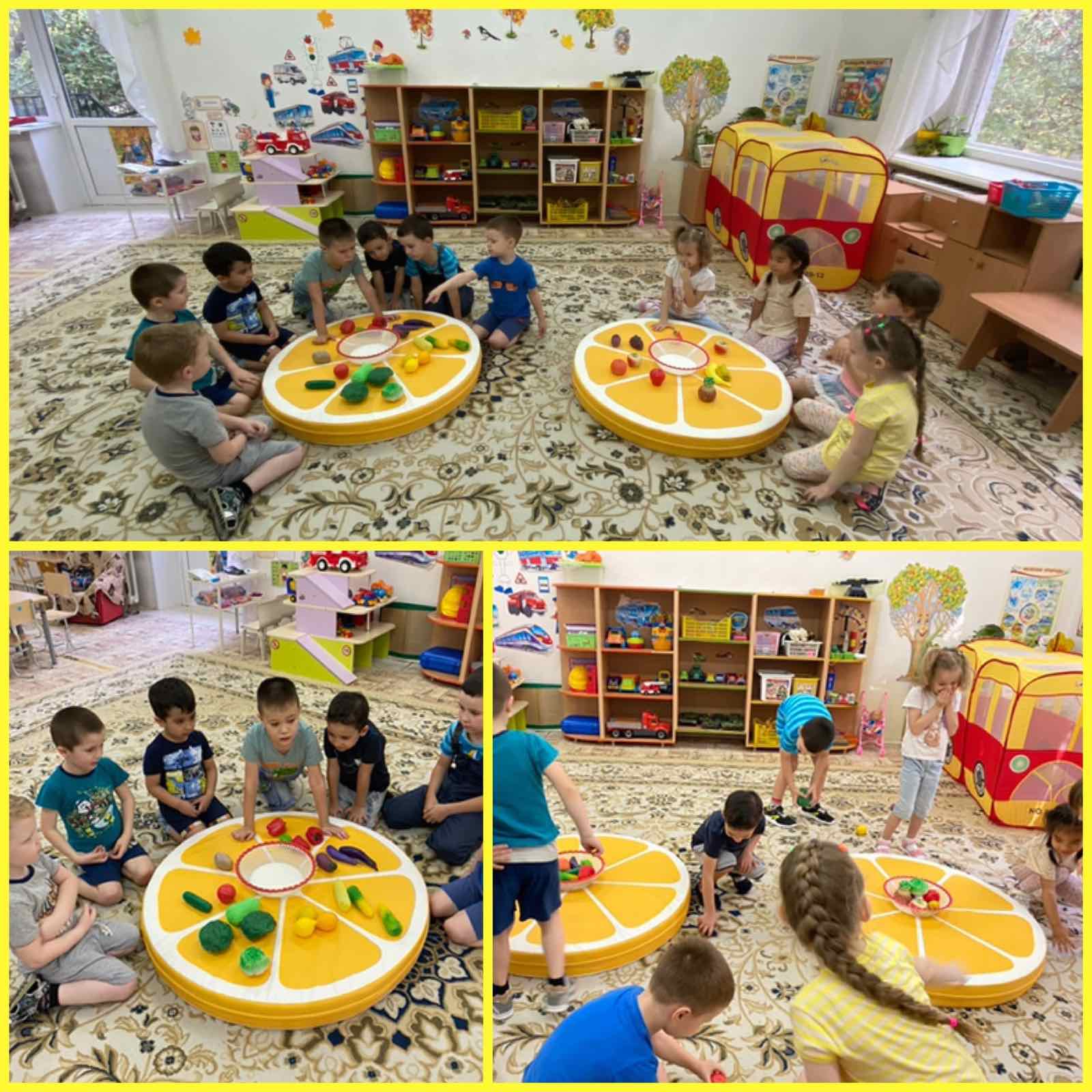 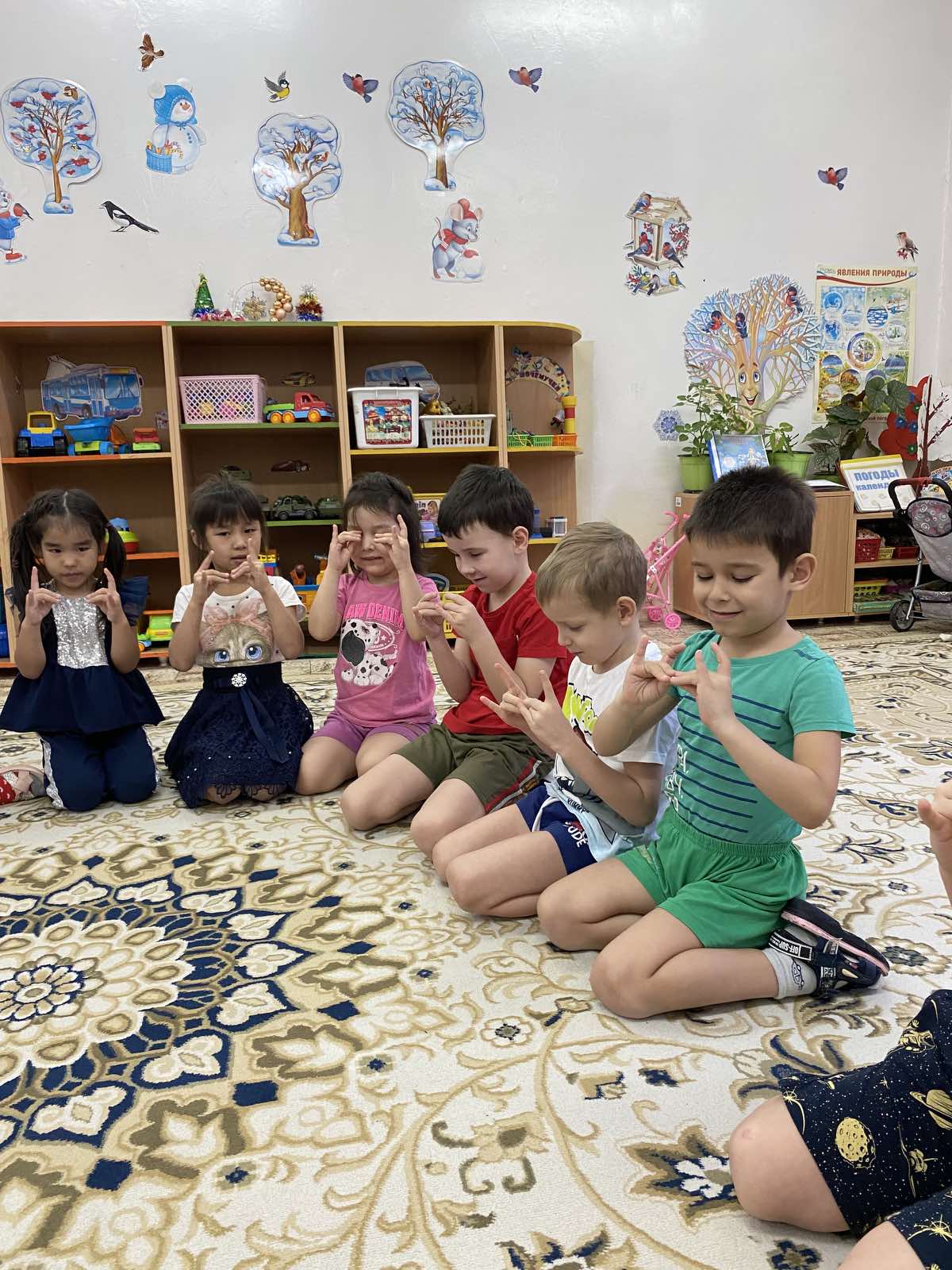 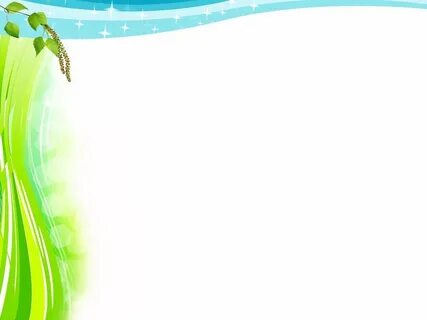 Работа по развитию речи в детском саду
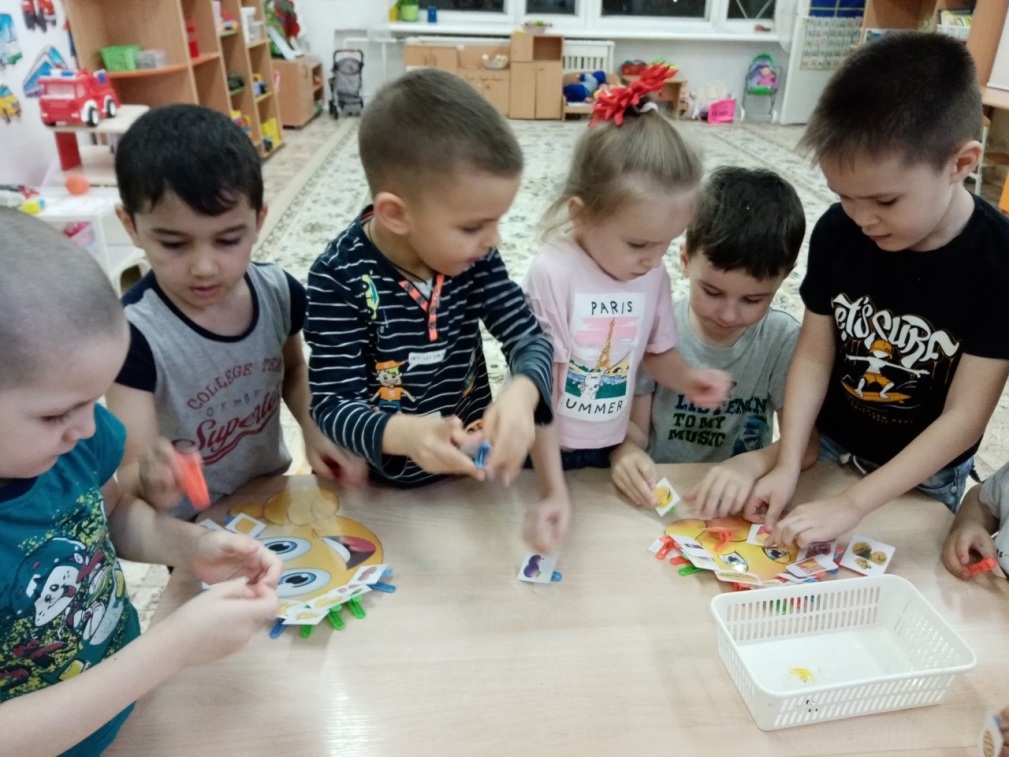 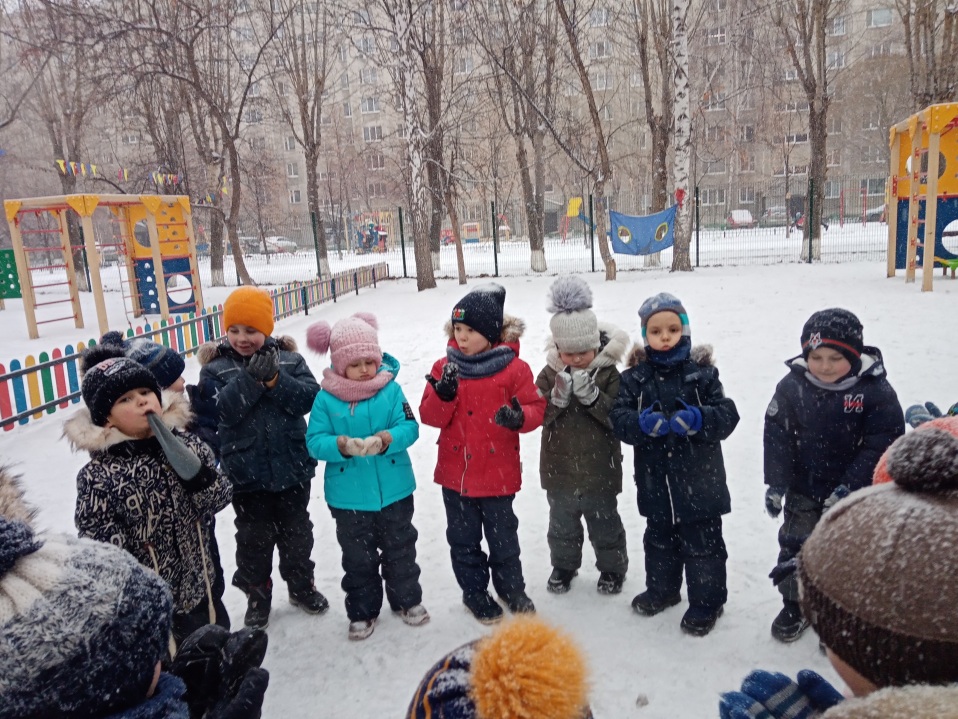 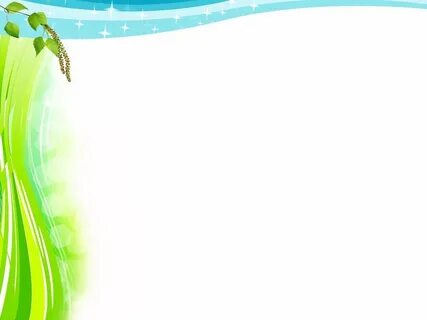 Работа по развитию речи в детском саду
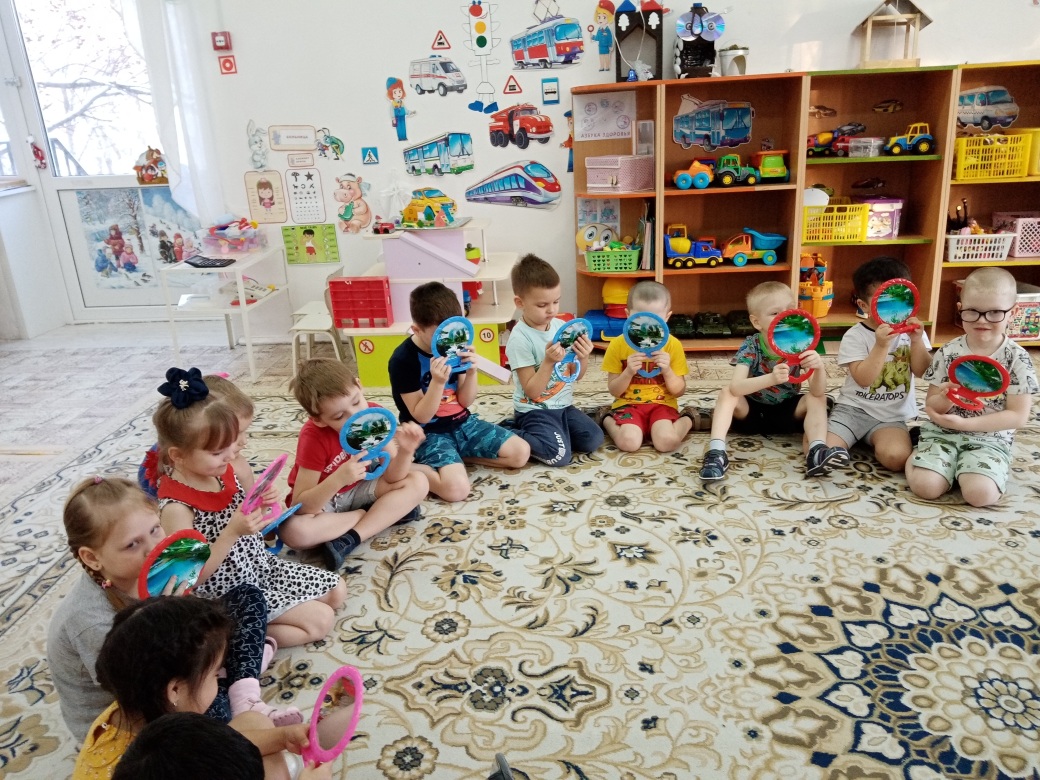 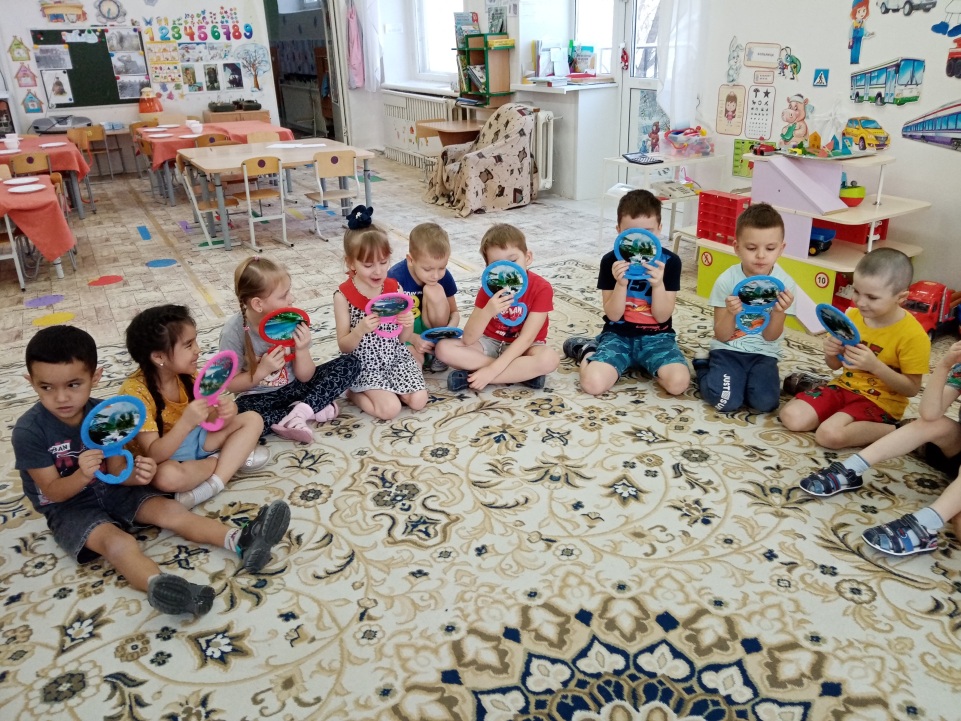 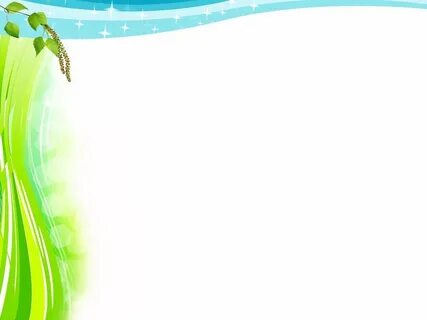 —  разговаривая с ребенком, обращайте внимание на свою речь, говорите спокойным тоном;
 — чаще общайтесь с
ребенком;                                                                     — чаще читайте и обсуждайте прочитанные книги, задавайте ребенку подробные вопросы по тексту и просите отвечать полным ответом.
Все это играет важную роль в развитии речи ребенка, он усваивает новые слова, обороты, развивает слух. Ведь именно у вас, в первую очередь, ребенок учится говорить, именно вам он подражает в своем общении.
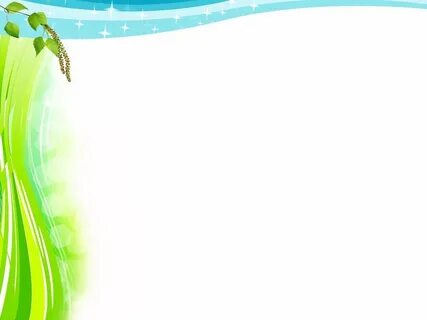 Спасибо за внимание